Lessons Learned from Teaching Introduction to Statistics to Learning Disability Classes
Megan Mocko
University of Florida
Overview
Difference between regular and LD option of our Introduction to Statistics Course

Type of Disabilities in the class

Taking a journey to look at Learning Disabilities

Tactics
Structure
Assignments
How do students get into the special section?
Students have to have a registered learning disability with the Disability Resource Center on campus.
Disabilities have included:
Hearing/Vision impairments
Dyslexia
Reading Comprehension
Trouble remembering mathematical symbols
ADD/ADHD
Looking at the world differently.
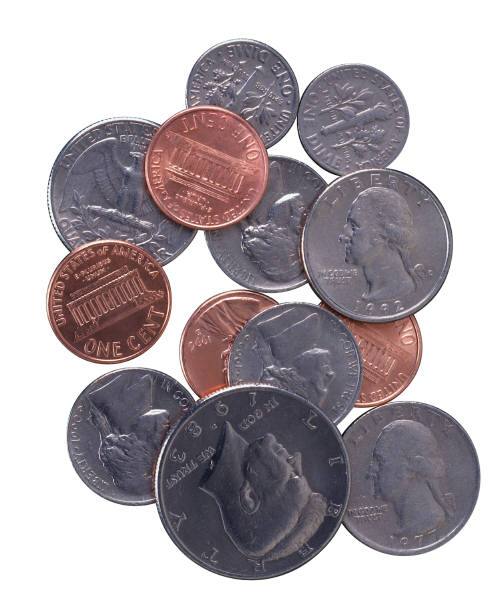 Coins
Shapes
Rectangle
Triangle
Circle
Coins
Circle
Circle
Circle
Coins
dime
dime
dime
What is the important characteristic?
It was not the color of the metal.
It was not the shape of the metal.
It was the size and the image on the metal.
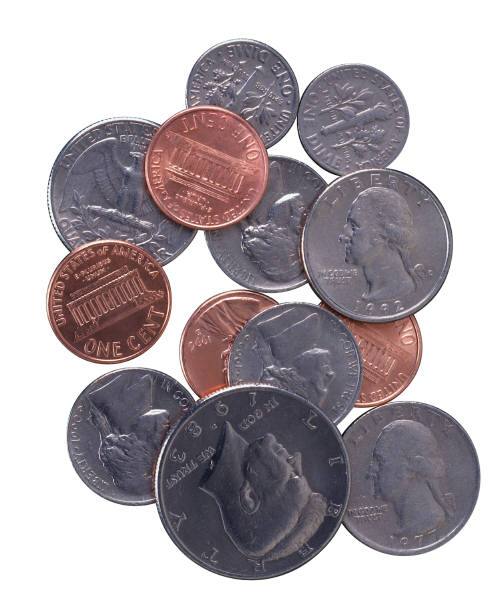 Tactics
The problems with words
Experimental  units
Experimental units

Explanatory  variables
Explanatory  variable
Trouble with Symbols
If p stands for population proportion, why doesn’t “n” stand for “no’s”. 

Why does “r” stand for correlation rather than “residual”?
Minimize Theory
Maximize Examples
Lots of Scaffolding
Introduce new idea.
Give at least 3 examples.
Review previous days topic using clicker questions.
Homework problems assigned weekly usually 5 to 10 pages long. Some problems similar to class and others from the textbook.
2 – two hour homework review sessions a week
Quiz on returned graded homework.
Labs are tied to material in class.
Practice questions before test: 23 to 34 questions. 
Exam
Teach them to Read Word Problems
Suppose that IQ scores are normally distributed with a mean of 100 and a standard deviation of 16. Find the probability that the someone’s IQ score is more than 120. 
Suppose that a professional basketball player gets 70% of the baskets from the free throw line. Suppose that each of his shots can be considered independent. Suppose that he makes 10 free throw shots. Let X = the number of shots made. What is the probability that he makes 8 or more shots?
Miscues
Suppose that IQ scores are normally distributed with a mean of 100 and a standard deviation of 16. Find the probability that the someone’s IQ score is more than 120. 
Suppose that a professional basketball player gets 70% of the baskets from the free throw line. Suppose that each of his shots can be considered independent. Suppose that he makes 10 free throw shots. Let X = the number of shots made. What is the probability that he makes 8 or more shots?
Miscues
Suppose that IQ scores are normally distributed with a mean of 100 and a standard deviation of 16. Find the probability that the someone’s IQ score is more than 120. 
Suppose that a professional basketball player gets 70% of the baskets from the free throw line. Suppose that each of his shots can be considered independent. Suppose that he makes 10 free throw shots. Let X = the number of shots made. What is the probability that he makes 8 or more shots?
Providing Structure
Descriptions and Interpretations
Normal Distribution.

Sampling Distribution Problems.

Two Sample Confidence Intervals
We are ___% confident that the population mean/proportion {context}  for Group 1 is between ____ more/less to ____ more/less than the population mean/proportion for Group 2. (adapted from Agresti/Franklin)
Use Graphs as much as possible.
Every time, draw out the curve of the Normal Distribution marking off the following
 mean, 
 mean ± 1 standard deviation
 mean ± 2 standard deviations
 mean ± 3 standard deviations

For at least 3 examples, make a graph of possible values of X and its probabilities for a Binomial Distribution.
Student with Hearing Disability
Transcribe lectures 
After lecture
In real time

Numbers are very hard to lip read.
During office hours, use a word program to discuss problems.
Student with Visual Disability
Use light color paper – not white for tests.

Use very large t or z table, if using tables.
Students with ADD/ADHD
Lectures are very much like discussions.
Lots of back and forth. 
Encourage lots of questions.

Encourage Focus.
Occasionally call on a student or stand near a student to try and get them to focus better. 

Working in groups is sometimes successful. However, one-on-one tutoring sessions has been the most successful.
Students with Math Anxiety
Some students are certain that they are going to fail before they even begin.  

“The support system is there to support them, if they take advantage and work they will pass. As long as they are putting forth the effort to learn, I will spend as much time as necessary explaining the material until they get it.”
Students with Math Anxiety
Some students have a fear of math instructors, so try to make them as comfortable as possible.



Test anxiety.
Patience
Every student is an individual with different past experiences and skills. 
Sometimes it takes multiple tries, examples and explanations to have it “click” in their mind.
Questions ??